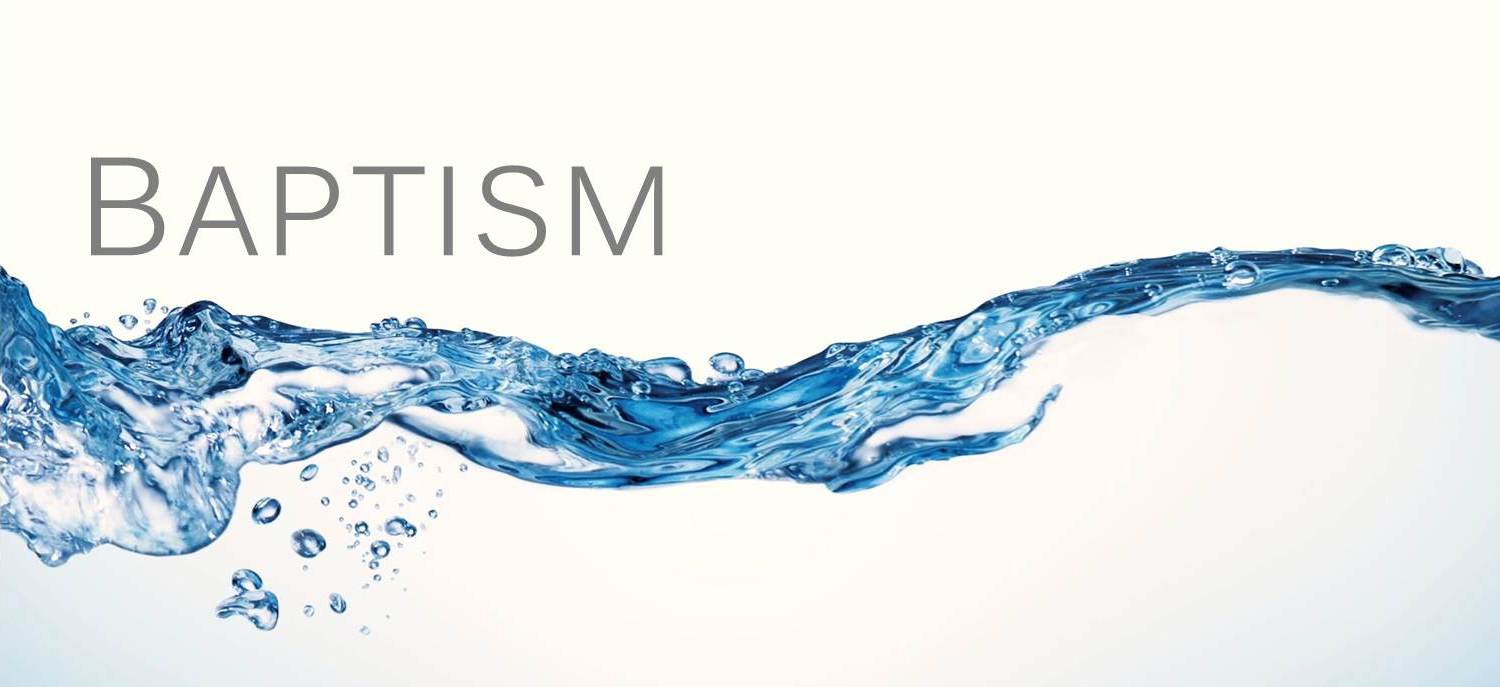 Is it necessary?
Is Baptism Necessary?
Initial observations: 
I do not read of anyone arguing against baptism in the NT Rom. 6:3
When someone was receptive to the gospel opportunity always followed Acts 8:36
Scripture plainly explains the role baptism plays in salvation 1 Peter 3:21
Is It Necessary?
It is as essential as one Lord, one Faith, and one Church Ephesians 4:5
It is a part of the great commission                                              Matthew 28:18-20
It puts us into the body of Christ 1 Corinthians 12:13
It clothes us with Christ Galatians 3:27
It is an appeal to God for a clean conscience                                   1 Peter 3:21
It washes away our sins Acts 22:16
It leads to remission of our past sins Acts 2:38
It saves us 1 Peter 3:21
Romans 6
Colossians 2:13-14
Things to Remember:
Baptism is not a feel-good act done to appease your conscience about sins.                                                           Galatians 2:20; Hebrews 6:4-6 
You have been redeemed from the slavery of sin and are totally clean.                                                                               2 Corinthians 5:17
You do not have to know everything in order to be saved.
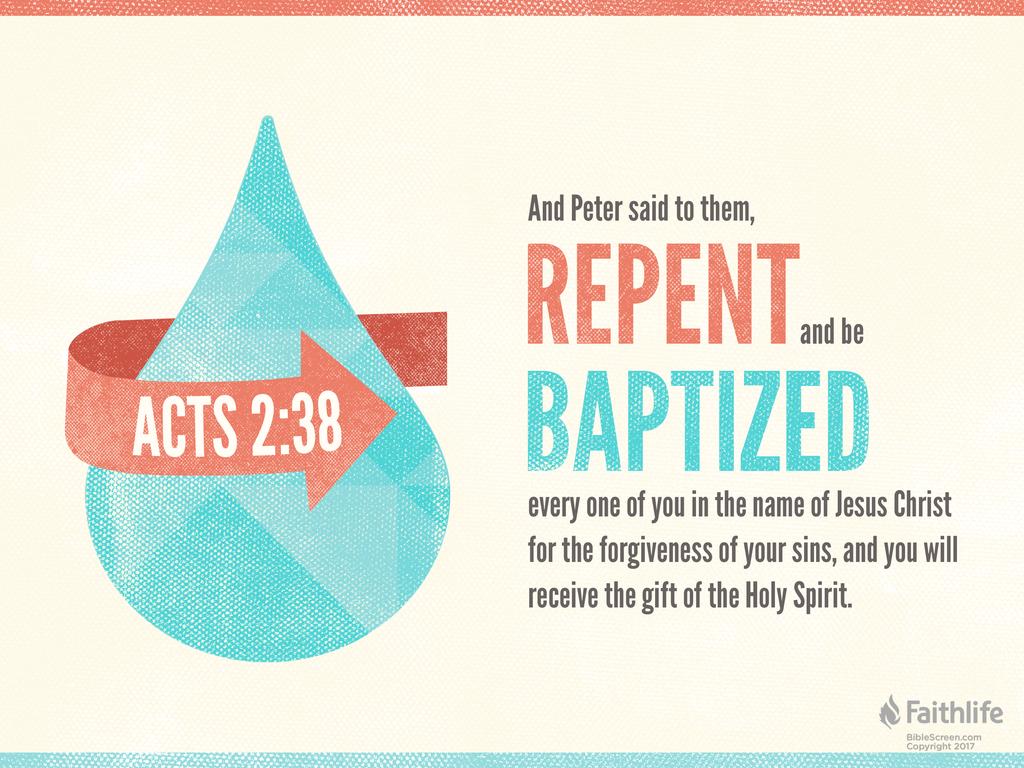